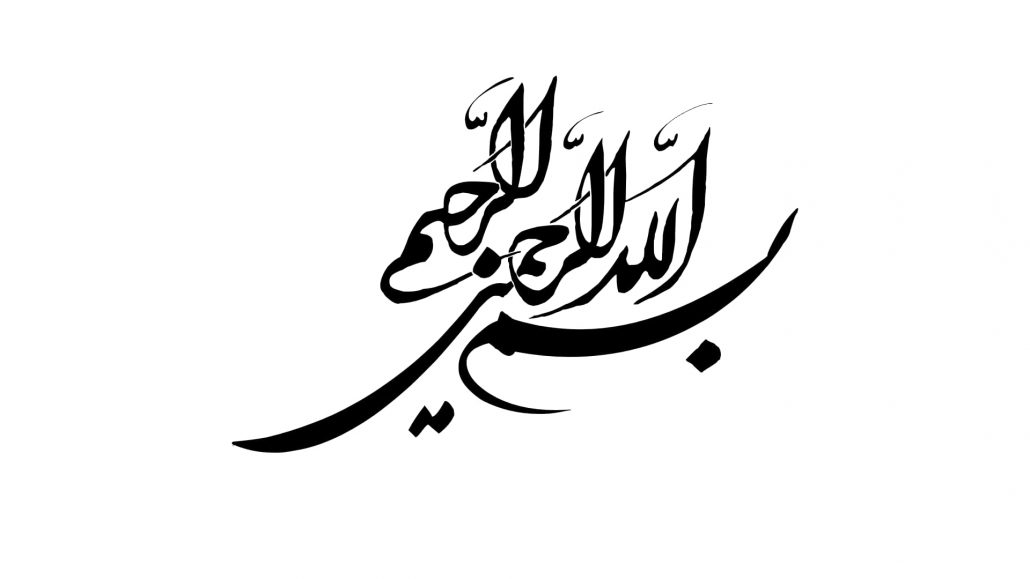 نکات قابل توجه:
جهت معرفی واحد فناور لازم است تمامی اطلاعات این فایل را ارایه و چنانچه اطلاعات تكميلي ديگري داريد اضافه نمایید، الزامی به استفاده از این قالب نیست و پیشنهاد می‌شود از تم خلاقانه مورد نظر خود استفاده شود.
صفحات به اين صورت (4 از 27) شماره‌بندي شود. در صورت تغییر تعداد اسلایدها عدد 27 از قسمت اسلاید مستر اصلاح نمایید.
زمان ارایه 20 دقیقه می باشد (4 دقیقه معرفی تیم و رزومه، 8 دقیقه ویژگی‌های نوآورانه/فناورانه ایده، 8 دقیقه برنامه کسب و کار از جمله بازار و رقبا و برنامه کاری)
فايل تهيه شده را حتما روز قبل از برگزاري جلسه به آدرسpaziresh@istt.ir  ايميل و روي سامانه بارگذاري فرماييد.
در انتها پس از آماده سازی این اسلاید حذف شود.
عنوان بخش اول
فهرست مطالب
معرفی تیم
عنوان بخش دوم
معرفی ایده و فناوری
عنوان بخش سوم
معرفی بازار و رقبا
عنوان بخش چهارم
برنامه کاری
3
نام هسته

عنوان ایده

ارائه دهنده
در صورت تمایل یک عکس اضافه نمایید
بخش اول
معرفی تیم
معرفی موسسين و اعضا اصلي هسته
برای هر فرد می توان یک اسلاید رزومه عضو قرار داد تا درصورت لزوم ارایه شود
معرفی موسسين و اعضا اصلي هسته
برای هر فرد می‌توان یک اسلاید رزومه عضو قرار داد تا درصورت لزوم ارایه شود. به منظور تغییر عکس بر روی آن کلیک راست نموده و گزینه Change Picture را انتخاب و عکس مورد نظر را جایگزین نمایید.
عنوان دلخواه
عنوان دلخواه
عنوان دلخواه
عنوان دلخواه
معرفي اعضای همکار هسته
برای هر فرد می توان یک اسلاید رزومه عضو قرار داد تا درصورت لزوم ارایه شود
معرفي اعضای همکار هسته
برای هر فرد می‌توان یک اسلاید رزومه عضو قرار داد تا درصورت لزوم ارایه شود. به منظور تغییر عکس بر روی آن کلیک راست نموده و گزینه Change Picture را انتخاب و عکس مورد نظر را جایگزین نمایید.
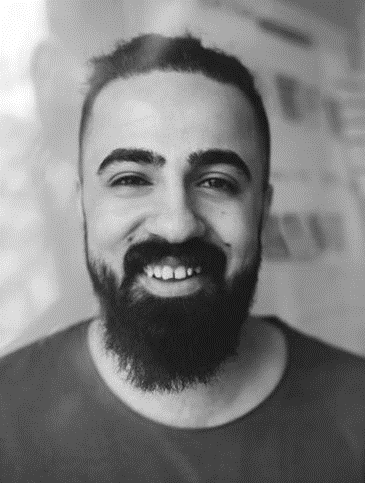 عنوان دلخواه
عنوان دلخواه
عنوان دلخواه
عنوان دلخواه
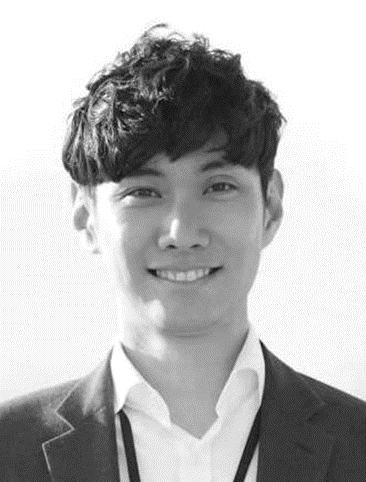 معرفی مشاور علمی یا اقتصادی
در صورت تمایل یک عکس اضافه نمایید
به منظور تغییر عکس بر روی آن کلیک راست نموده و گزینه Change Picture را انتخاب و عکس مورد نظر را جایگزین نمایید.
بخش دوم
معرفی ایده و فناوری
عنوان ایده:
عنوان ایده
بیان مساله/مشکل
بطور معمول افراد با برخورد با یک نیاز و مساله در جامعه یا بازار به یک ایده می‌رسند که می تواند منجر به حل مساله یا رفع نیاز شود. 

در این قسمت با توضیح، استفاده از تصویر و نمودار و با یک نگاه کل به جزء، مساله اصلی را مطرح کنید.
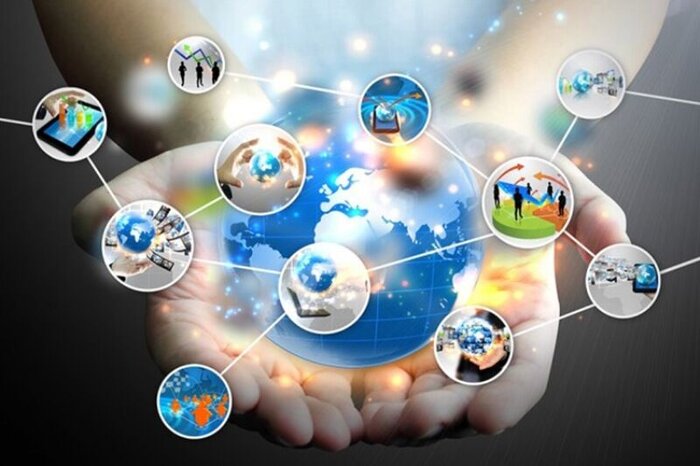 درصورت امکان تصویر محصول را در این قسمت اضافه نمایید.
در صورت نیاز می‌توانید از اسلاید بعدی هم برای استفاده از تصاویر استفاده کنید.
(تصاویر گویا و بزرگ باشد.)
در این اسلاید، طرح پیشنهادی را در قالب یک راه حل برای مساله  مدنظر که در اسلاید قبلی را مطرح کردید را توضیح دهید.


- شما چگونه مشکل را حل کرده اید؟
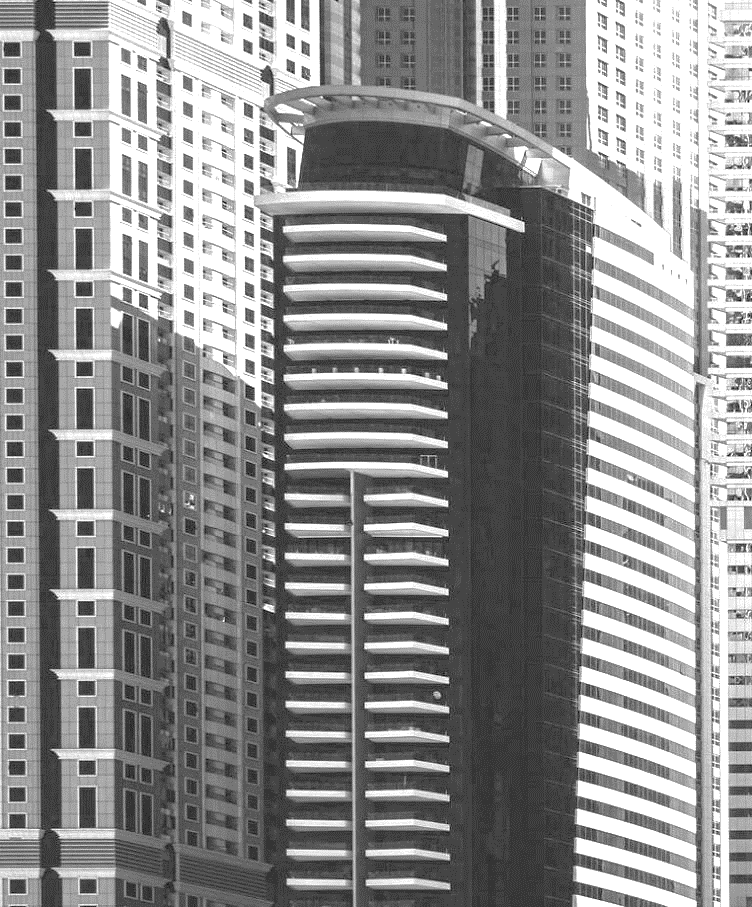 ارایه راه حل
تصویر بالا متناسب با ایده و موضوع کاریتان تغییر داده شود
متن مورد نظر را اضافه نمایید.
مشخصات فنی محصول را ذکر کنید از جداول استفاده کنید یا بصورت تیتروار چند مشخصه مهم کاتالوگی محصول را بنویسید.
به عنوان مثال:
1- اندازه ، وزن، سرعت موتور .....
2- آلیاژ، چسبندگی، .....
3- تعداد کاربر قابل پشتیبانی، پلتفرم، زبان برنامه نویسی، ..... 
4- جنبه های هنری، نوع طراحی، نوع بافت، .....
5- .....
ويژگي‌هاي فنی محصول/خدمت نهايي
توجیه فناورانه/نوآوران بودن ايده
در این اسلاید، توضیح دهید که ایده شما چه پیچیدگی فناورانه‌ای دارد؟ 

درصورتی که ایده شما خدمات یا ایده خلاق و هنری است جنبه‌های نوآورانه و خلاقانه آن را توضیح دهید.
- فعالیت‌های انجام شده تاکنون توسط تیم خود را بصورت تیترواور توضیح دهید:
....
...
..
.
- وضعیت پیشرفت ایده در چه مرحله‌ای است:
1- تحقیقات 
2- تولید نمونه اولیه 
3- تولید محدود و فروش
فعاليت‌هاي انجام گرفته و  بلوغ ایده
بخش سوم
معرفی بازار و رقبا
بازار هدف (گوشه) طرح شما: 
1- ...
2- ...
3- ...
بازار هدف طرح شما: 
1- ...
2- ...
3- ...
بررسی ابعاد کل بازار
بررسی بازار هدف (گوشه)
بررسی بازار ایده
بازار هدف
معرفی رقبا در بازار(داخل و خارج) و نقاط قوت و ضعف به تفکیک
متن مورد نظر را اضافه نمایید.
وجه تمايز و شاخص اصلي نسبت به رقبا
Add Text
Add Text
PowerPoint Presentation
PowerPoint Presentation
متن مورد نظر را اضافه نمایید.
متن مورد نظر را اضافه نمایید.
متن مورد نظر را اضافه نمایید.
متن مورد نظر را اضافه نمایید.
قیمت فروش رقبا ؟
قیمت فروش هر واحد محصول شما؟
توجیه اقتصادي ایده
میزان هزینه مورد نیاز برای دستیابی به فناوری/ خدمت مشتری پسند چقدر براورد می کنید؟
چه میزان محصول فروش برود که از محل سود حاصل آن، هزینه بند فوق برگشت شود؟
فرصت هاي كاري (حال و آینده):
با انتخاب این ایده، در خلال اجرا یا پس از ساخت محصول یا ارایه خدمت چه فرصت‌ها یا محصولات/ خدمات جدیدی قابل دستیابی خواهد بود.
موانع و مشكلات اجرايي (مالي/غيرمالي):
مانند:
اخذ مجوزها
تامین سرمایه اولیه
تامین ماده اولیه
مشکلات دستیابی به فناوری و تولید
.........
بخش چهارم
برنامه کاری
مراحل برنامه كاري هسته در دوره رشد مقدماتي
Add Text
Add Text
PowerPoint Presentation
PowerPoint Presentation
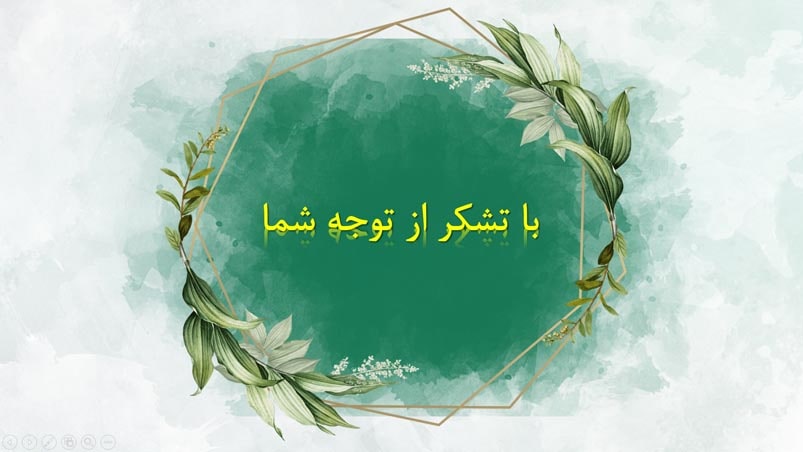 با تشکر